PROPUESTA DE AGENDA NORMATIVA
2017


Marzo 2016
Pilares de la regulación financiera
La propuesta de agenda de la URF para el año 2017 se construyó con base en las políticas contenidas en el PND 2014-2018. La agenda busca que al final del cuatrienio el sistema financiero sea más:
Eficiente
Incluyente
Sólido
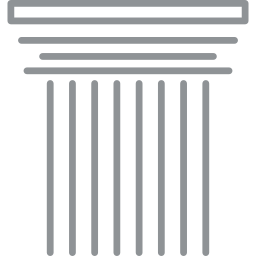 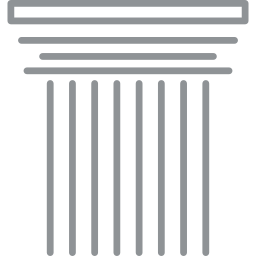 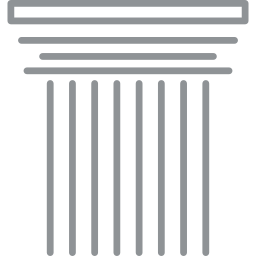 Subdirección de Desarrollo de Mercados
Subdirección de Desarrollo de Mercados
CD: Es el momento en que un proyecto se lleva a consideración del Consejo Directivo de la URF para expedición.
Subdirección de Desarrollo de Mercados
CD: Es el momento en que un proyecto se lleva a consideración del Consejo Directivo de la URF para expedición.
Subdirección de Desarrollo de Mercados
CD: Es el momento en que un proyecto se lleva a consideración del Consejo Directivo de la URF para expedición.
Subdirección de Desarrollo de Mercados
CD: Es el momento en que un proyecto se lleva a consideración del Consejo Directivo de la URF para expedición.
Subdirección de Desarrollo de Mercados
CD: Es el momento en que un proyecto se lleva a consideración del Consejo Directivo de la URF para expedición.
Subdirección de Desarrollo de Mercados
Adiciones a la agenda
CD: Es el momento en que un proyecto se lleva a consideración del Consejo Directivo de la URF para expedición.
Subdirección de Regulación 
Prudencial
Subdirección de Regulación Prudencial
CD: Es el momento en que un proyecto se lleva a consideración del Consejo Directivo de la URF para expedición.
Subdirección de Regulación Prudencial
CD: Es el momento en que un proyecto se lleva a consideración del Consejo Directivo de la URF para expedición.
Subdirección de Regulación Prudencial
CD: Es el momento en que un proyecto se lleva a consideración del Consejo Directivo de la URF para expedición.